The First Miracles club
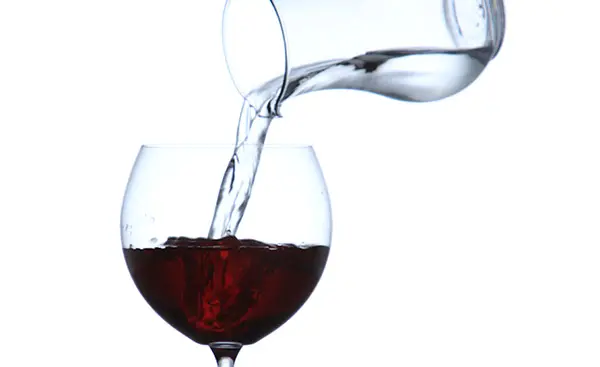 Sip & Study
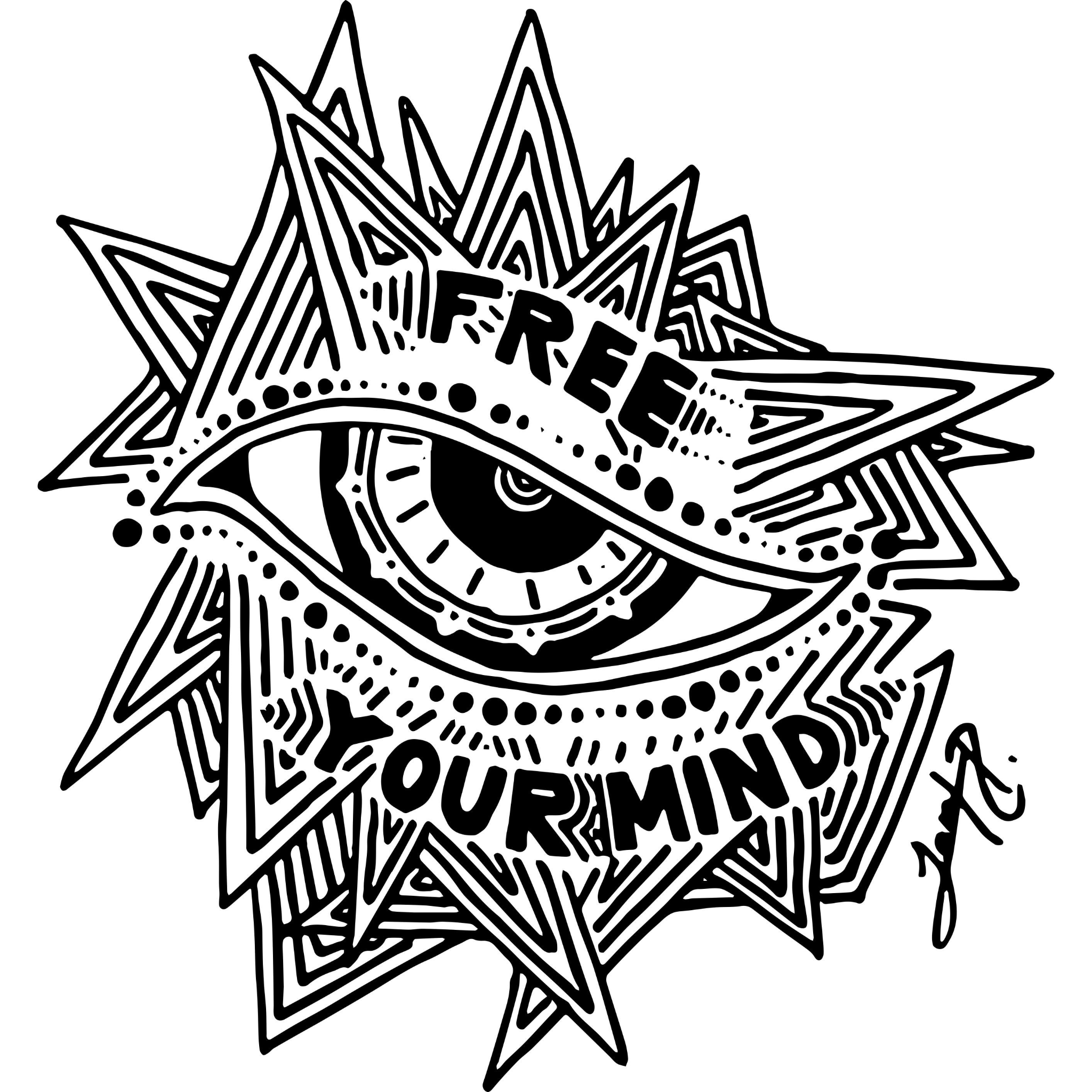 The MeaninG of Miracles
A miracle is about your mind - not about the world. The solution ACIM offers is internal, and it involves a correct understanding of who we are and where we are. “The journey to God is merely the reawakening of the knowledge of where you are always, and what you are forever.”
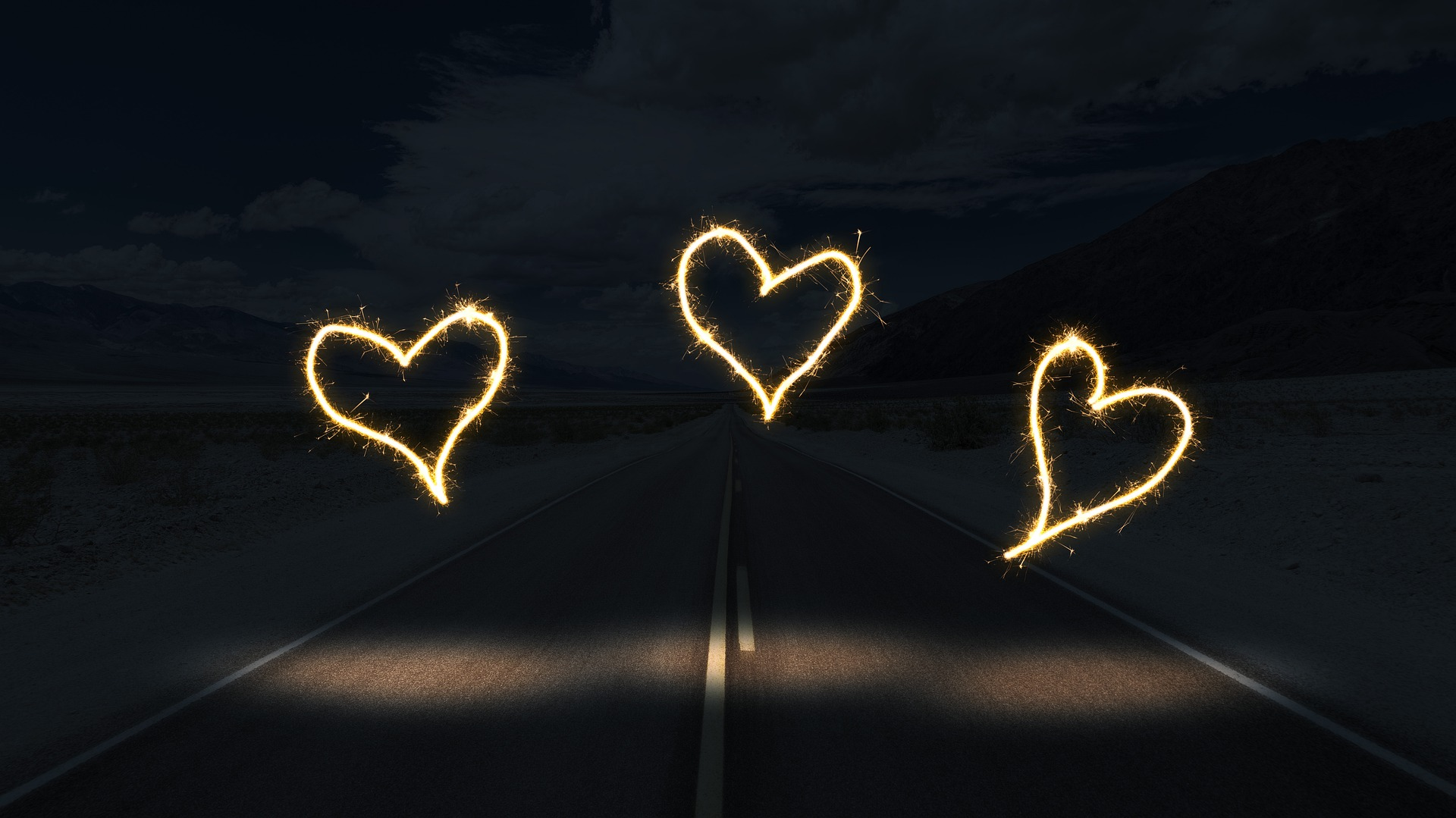 “Wisdom is not judgment; it is the relinquishment of judgment.”
A course in Miracles 

Chapters 3 & 16 :

The innocent perception
&
The Forgiveness of Illusion


Workbook Lessons: 

91, 113 & 114
“2 Innocence is not a partial attribute. It is not real until it is total. The partly innocent are apt to be quite foolish at times. It is not until their innocence becomes a viewpoint with universal application that it becomes wisdom. Innocent or true perception means that you never misperceive and always see truly. More simply, it means that you never see what does not exist, and always see what does.”
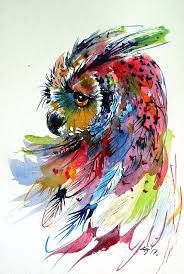 “1 To empathize does not mean to join in suffering , for that is what you must refuse to understand. That is the ego's interpretation of empathy and is always used to form a special relationship in which the suffering is shared. The capacity to empathize is very useful to the Holy Spirit, provided you let Him use it in His way. [His way is very different.] He does not understand suffering and would have you teach it is not understandable. When He relates through you, He does not relate through the ego to another ego. He does not join in pain, knowing that healing pain is not accomplished by delusional attempts to enter into it and lighten it by sharing the delusion.”
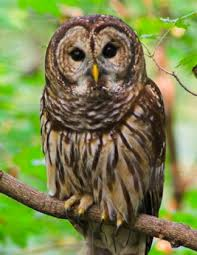 If you are not a body, what are you? 

⁴I am not weak, but strong.
⁵I am not helpless, but all powerful.
⁶I am not limited, but unlimited.
⁷I am not doubtful, but certain.
⁸I am not an illusion, but a reality.
⁹I cannot see in darkness, but in light.
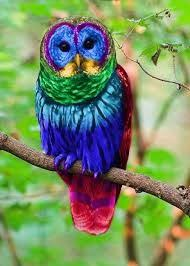 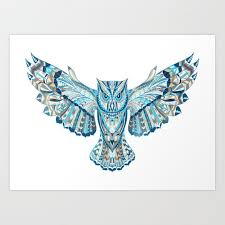 2 The clearest proof that empathy as the ego uses it is destructive lies in the fact that it is applied only to certain types of problems and in certain people. These it selects out and joins with . And it never joins except to strengthen itself. [Having identified with what it thinks it understands, it sees itself and would increase itself by sharing what is like itself.] Make no mistake about this maneuver; the ego always empathizes to weaken , and to weaken is always to attack. You do not know what empathizing means. Yet of this you may be sure—if you will merely sit quietly by and let the Holy Spirit relate through you, you will empathize with strength and both of you will gain in strength, and not in weakness.
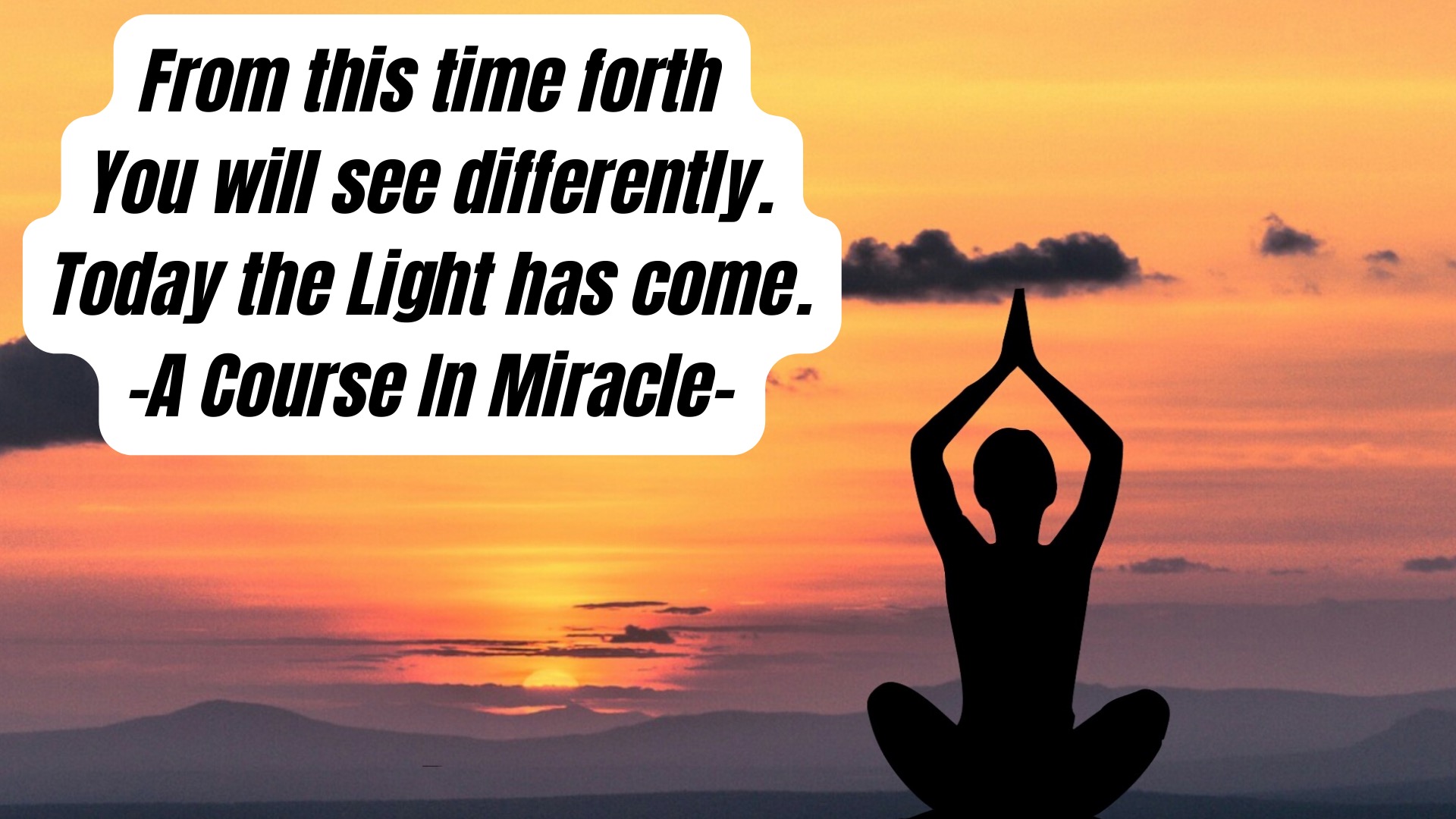 “There is an ancient peace you carry in your heart and have not lost.” – A Course In Miracles
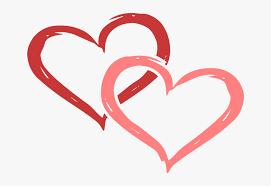